Kvitnutie ovocných stromov 
v sade
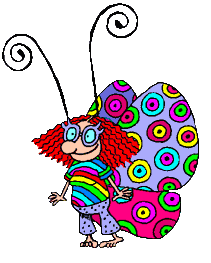 Ovocné stromy rastú v ovocných sadoch a kvitnú na jar.
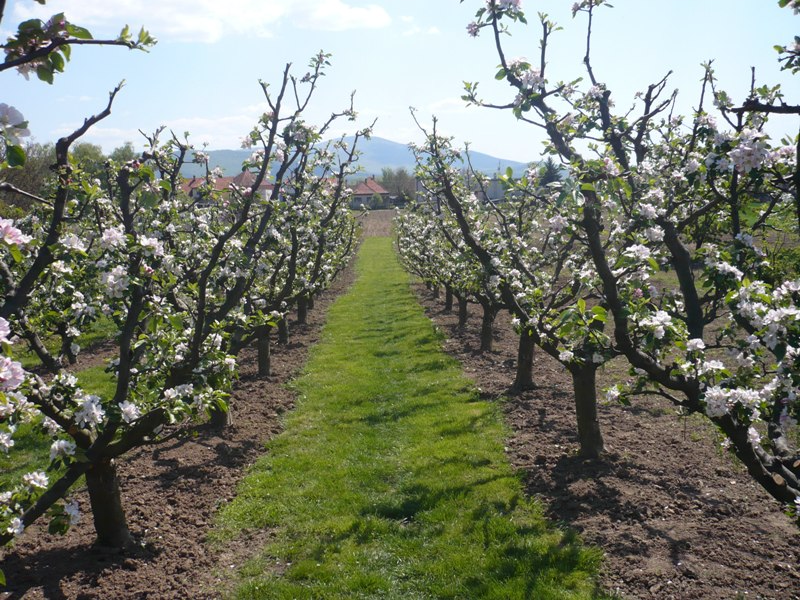 Kvety ovocných stromov:
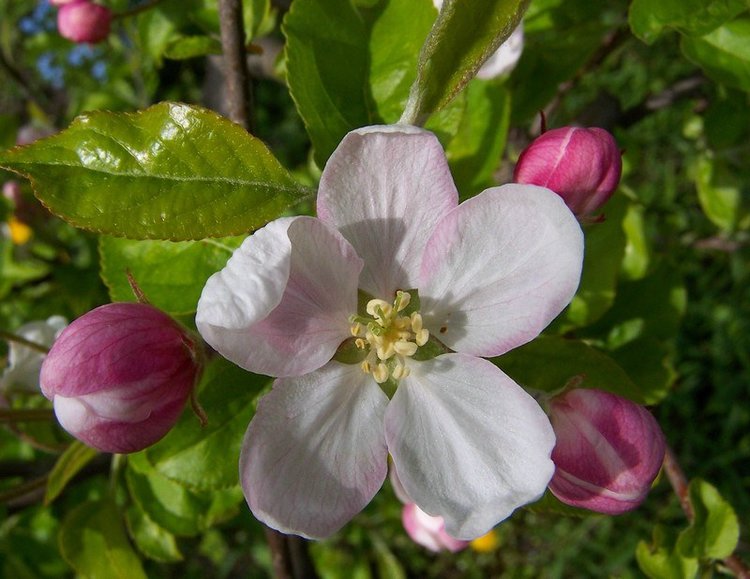 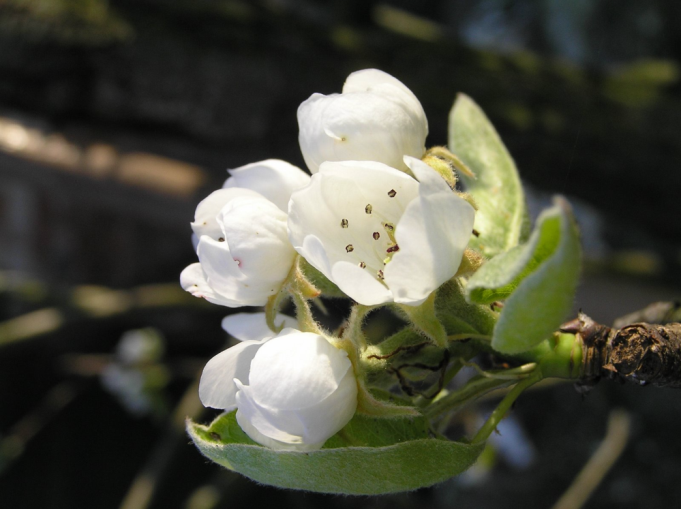 Kvet jablone
Kvet hrušky
Plody  ovocných  stromov
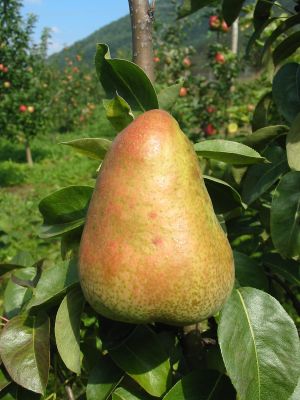 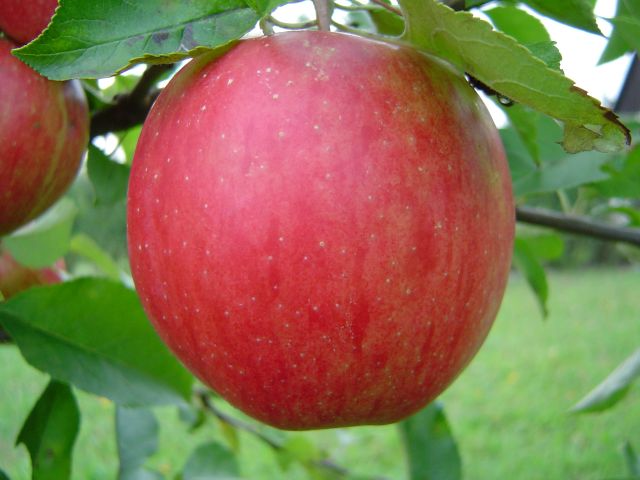 Jablko
Hruška
Aký ovocný strom je na obrázku?Kliknite na obrázok a vymaľujte ho!
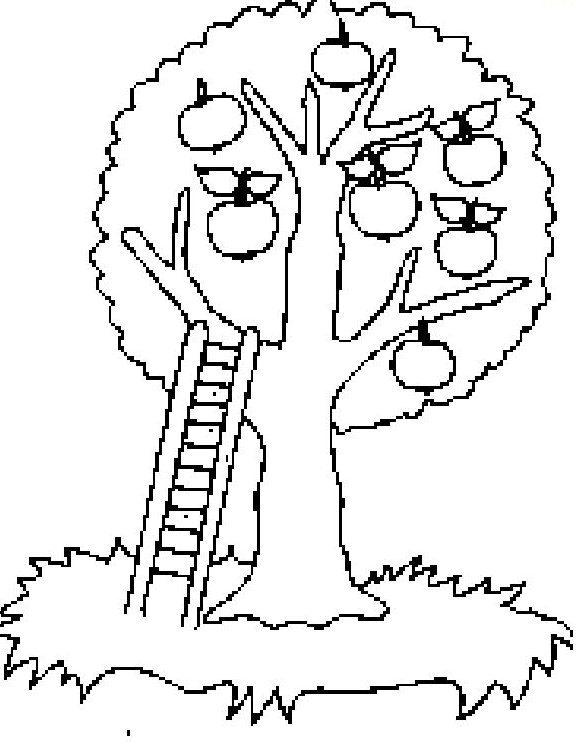